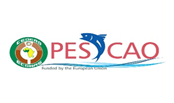 PESCAO Component 3 - Coordination
Kick off meeting – March 2019
[Speaker Notes: Welcome]
P
Agenda
Round of introductions
PESCAO and expectations of Component 3 
Areas of synergy and cooperation
Discussion
PESCAO – IMPROVED REGIONAL FISHERIES GOVERNANCE IN WESTERN AFRICA
Specific objective: Improve regional fisheries governance in Western Africa (15 ECOWAS Member States + Mauritania) through better coordination of national fisheries policies. 

Expected results:
Result 1: A Western African fisheries and aquaculture policy is developed and coordination of regional stakeholders is improved. (Support to ECOWAS)
Result 2: Prevention of and responses to IUU fishing are strengthened through improved Monitoring, Control and Surveillance (MCS) at national and regional levels. (SBCs)
Result 3: Marine resources management at the regional level is improved, building resilience of marine and coastal ecosystems.

Funding: 11th EDF West Africa Regional Indicative Programme (RIP) 

EUR 15.5 million (ECOWAS, SRFC, FCWC, EFCA, FAO, University of Portsmouth, Agrocampus)
Component 3
Implementation modality of C3
This component is implemented through a call for
proposals (grants).
17 projects with specific activities were submitted 
Following the procedures of the European Commission and the ToRs of the tender (Guidelines for Applicants), the projects were evaluated by an Evaluation Committee (EU-ECOWAS) 
3 successful projects were selected by the Evaluation Committee and the contracts have been signed.
Objective
“Improve Marine Resources management at the regional level and build resilience of marine and coastal ecosystems to perturbations”
Expectations of Component 3
Enhance regional fisheries management by demonstrating the added value of coordinated approaches for shared fisheries management.

Priority 1: 	Improving the knowledge of shared fish stocks 		and/or fisheries of common interest;

Priority 2: 	Developing and/or implementing management 		measures or plans for important shared stocks 		of common interest;

Priority 3: 	Building wider social-ecological system 			resilience.
Recall on the 5 core principles to be clearly demonstrated in PESCAO C3 projects:
Principle 1: Wide-ranging, accountable and equitable stakeholder participation
Principle 2: Maintaining or establishing effective partnerships
Principle 3: A strong focus on delivering concrete results within the Action’s time frame 
Principle 4: The design of formal strategies to communicate the results
Principle 5: Ensuring the outcomes of the proposed Action have a clear regional application.
Synergy & Cooperation
Complementarity, coordination, dissemination, collaboration platforms, knowledge-sharing
Exploring opportunities of synergies
Complementarity, coordination, dissemination, collaboration platforms, knowledge-sharing, sustainability…
DEMERSTEM
CECAF
GREPPAO
Areas of synergy & cooperation
Capacity building & training (red)
Data collection and reporting (green)
National & regional public policy dialogue (blue)
Research activities (purple)
Communication and Visibility
Discussion
Discussion points
How to achieve synergies and cooperation of C3 projects and beyond (other similar actions)?
How to involve local players and stakeholders including decision makers?
How capacity building and training can be applied locally and transferred to local trainers for sustainability?
What are the common methods and tools that can be applied by all or most of the projects?
What are the practices to adopt